Multi-Year Strategic Planning
MYSP Committee Meeting #4 
Monday May 16, 2022
Land Acknowledgement
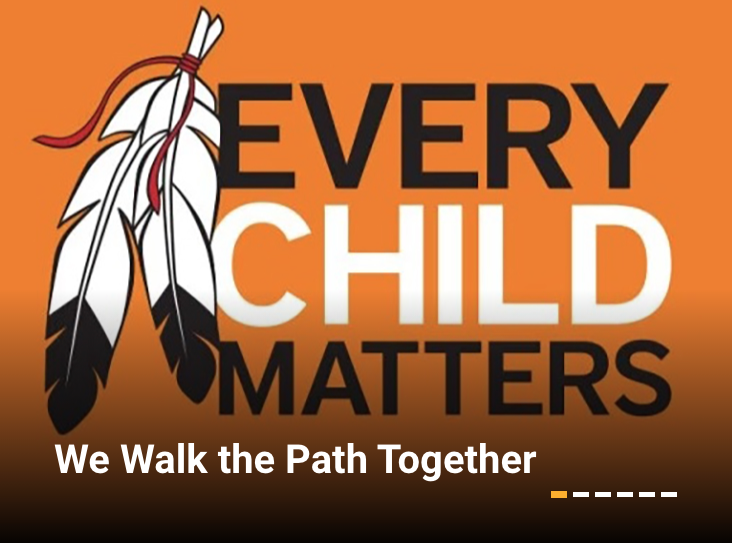 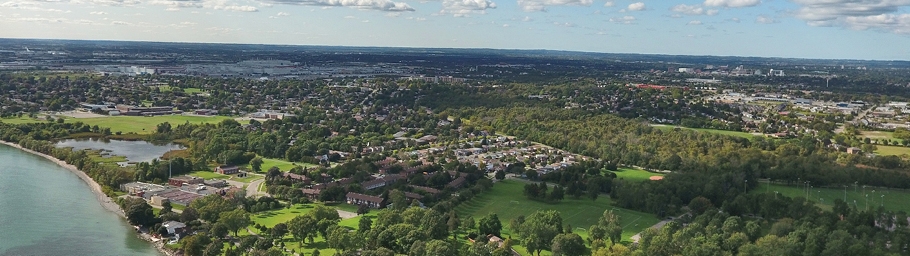 We here in the Durham Region respectfully acknowledge that we are on the traditional lands of the Mississaugas of Scugog Island.
Opening Prayer
Father, as we gather together today, we are charged with finding a path to the future that will best serve the needs of the very precious gift that you have entrusted to our care, our students.

Release us from the burden of our own egos. Give us eyes to see things not only as they are but as they should be, ears to hear all the voices, from the margins no less than from the center; hearts to listen to the needs, hopes and dreams of all whom we are called to lead and serve.

O Holy Spirit, come and abide with us. Enliven us with your creative power; inspire us with your wisdom and understanding; Warm us with your love, so that we may live what we profess to believe and serve others with generous and cheerful hearts.
We make our prayer in Jesus’ name.

Adapted from the OCSOA Prayer
MYSP Committee Workshop
5:15pm – 6:45pm - Virtual

Content For This Evening
Welcome
Land Acknowledgement
Opening Prayer
Review of Mandate and Timelines
Internal scan of programs, practices and human resource investments
Review of Mission and Values
Next Steps
Members
Data Analyst
Richard DeCaires

Partner and Community Representatives:
Erin Troost, APSSP 
David Dubowits, Chaplains 
Melissa Vickery, CPCO Elementary 
Paula Sorhaitz, CPCO Secondary 
John Quarrie, CUPE Custodial/Maintenance
Maureen Cope, CUPE Educational Assistants
Sajida Aaron, CUPE LINC/ESL
Mike Morris, CUPE Secretarial/Clerical/Technical
Kelly Mulville, ETFO/DECE 
Lori Jones, Management Administrative Group 
Jaci French, OECTA Elementary 
Paul Collicutt, OECTA Secondary 
Valerie Adamo, Special Education Advisory Committee 
Vanessa Asgarali, Durham Catholic Parent Involvement 
Julie Pigeon, Indigenous Education Circle 
Sean McCormack, ABR & BE Committee
Nicole Emanuel, ABR & BE Committee
Kelly Stephen, 2SLGBTQ+ Advisory Committee
Katherine Mustachi, Faith Formation
Diane Mullane, Mental Health Lead
Luetasha Watkins, Childcare Partners
Co-Chairs:
Morgan Ste. Marie, Chair of the Board
Tracy Barill, Director of Education 

MYSP Facilitator:
Lewis Morgulis, L&C Planning Consultants

Communications:
Amanda Roffey, Faeron Pileggi, Emily McCall
Trustees, Clergy and Senior Admin:
John Rinella, Vice Chair of the Board 
Monique Forster, Trustee 
Janice Oldman, Trustee 
Mikhail Yurkoski, Trustee 
Declan Amaral, Student Trustee 
Sophie Nwaoha, Student Trustee 
Fr. Keith Callaghan, Archdiocese of Toronto 
Kayode Akomolafe, Human Rights and Equity Advisor
Mariah O’Reilly, Superintendent of Education, Academic 
Scott Grieve, Superintendent, Corporate
WHY ARE WE HERE?
Why Are We Here?
Ontario Education Act, section 169.1(1) 
Every board shall develop a multi-year plan aimed at:
promoting student achievement and well-being; 
a positive school climate that is inclusive and accepting of all pupils, 
the prevention of bullying and 
the delivery of effective and appropriate education to its pupils.
WHAT ARE WE GOING TO DO?
Mandate of the MYSP Committee
Lead by Chair Ste. Marie and Director Barill, the mandate of the Multi-year Strategic Planning Committee will be to:

provide oversight and input into the planning process; 
ensure opportunities for student, staff and community engagement; 
provide feedback at key intervals; and 
review the final draft plan to be recommended to the Board for approval.
Role of Senior Administrative Team
Working committee ultimately responsible for development of the key themes, goals and format of the renewed Multi-year Strategic Plan
Representatives of Senior Admin on the MYSP Committee

Will develop the plan and bring forward information for discussion and feedback from the MYSP Committee based upon a thorough review of:
Internal and External Data Analysis
Ministry priorities, funding allocations and local needs
Community and Partner Engagement and Feedback
Role of the Board of Trustees
Ultimately the Board of Trustees is the governing body of Durham Catholic District School Board.

Trustees will keep apprised of the multi-year strategic planning process through regular reports to Board

Final approval of the new Multi-Year Strategic Plan rests with the Board of Trustees
Supports for the Process
Process Facilitator and Consultant
Lewis Morgulis – L&C Planning Consultants

Communications Department 
Amanda Roffey, Senior Manager
Faeron Pileggi, Communications Officer
Emily McCall, Digital Media

Data Analyst
Richard DeCaires

Community Engagement and Feedback Platforms
Advisory Groups
Focus Groups
Thought Exchange
Board Website and Dedicated Email
The Multi-year Strategic Planning Process
Project Plan
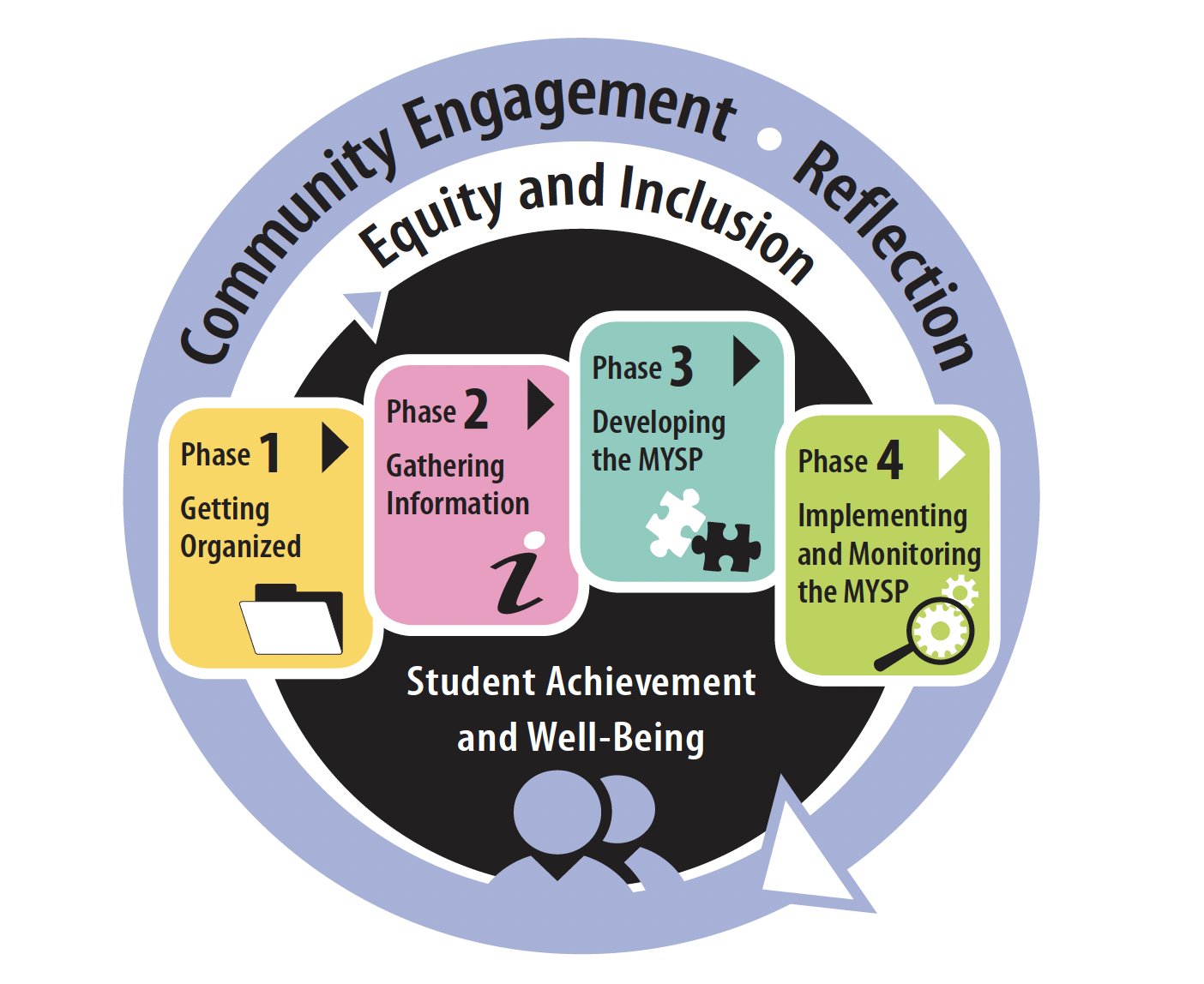 PHASE ONE – Getting Organized
PHASE TWO – Gathering Information
PHASE THREE – Developing the MYSP
PHASE FOUR – Implementing and Monitoring the MYSP
Proposed Timelines
Proposed Timelines
What Have we done since the last meeting
Program Review
Taking stock of the range of programs, practices and staffing investments is essential as we have to know what we are already doing and whether or not it is:
Required,
Relevant and, 
Being effectively delivered
The Board should have an understanding of the requirements to have the programs that we currently operate, understand the original and current program aims, and then have some measure to assess whether they are effective or not.
Student Learning and Innovation
Student Learning and Innovation
Student Learning and Innovation
Well-Being
Faith and Staff Development
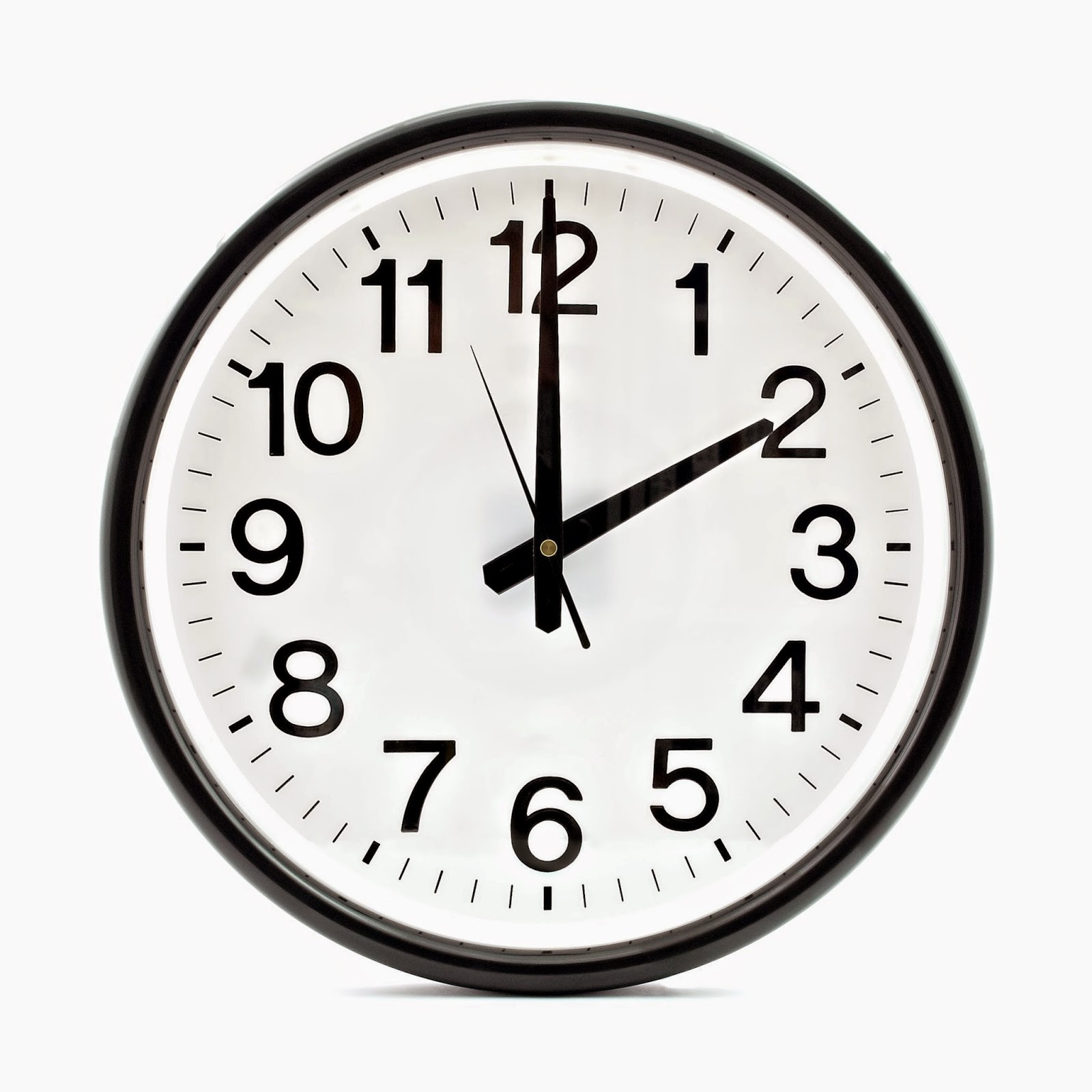 Breakout Activity
Please join the zoom breakout room to discuss the programs, practices and staffing investments for the next 15 minutes.

Each group will have a designated facilitator to guide the discussion and report back to the big group.
MISSION, VISION, VALUES
How do we evaluate and reaffirm our Board's Mission, Vision and Values as part of the process?
DCDSB Mission Statement
We are called to celebrate and nurture the God-given talents of each student as we serve with excellence in the light of Christ.
The Mission Statement must answer three questions:
What is our board’s ultimate purpose?

What does our board do? 

Who does our board serve?
DCDSB Mission Statement
We are called to celebrate and nurture the God-given talents of each student as we serve with excellence in the light of Christ.
The Board’s values must address this question:
What are our board’s essential and enduring beliefs?
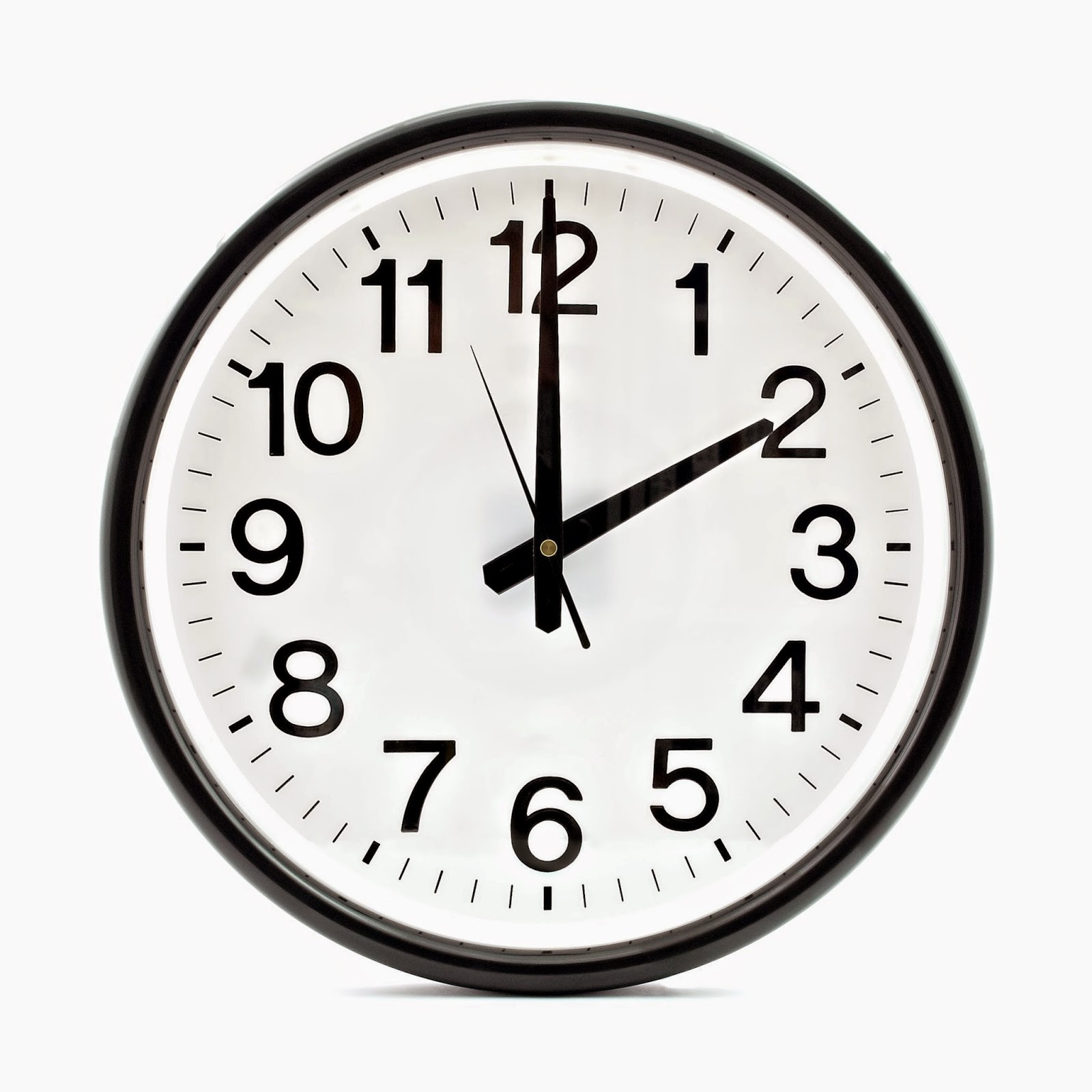 Breakout Activity
Please join the zoom breakout room to discuss the Mission and Values for the next 25 minutes
NEXT STEPS
Project Plan
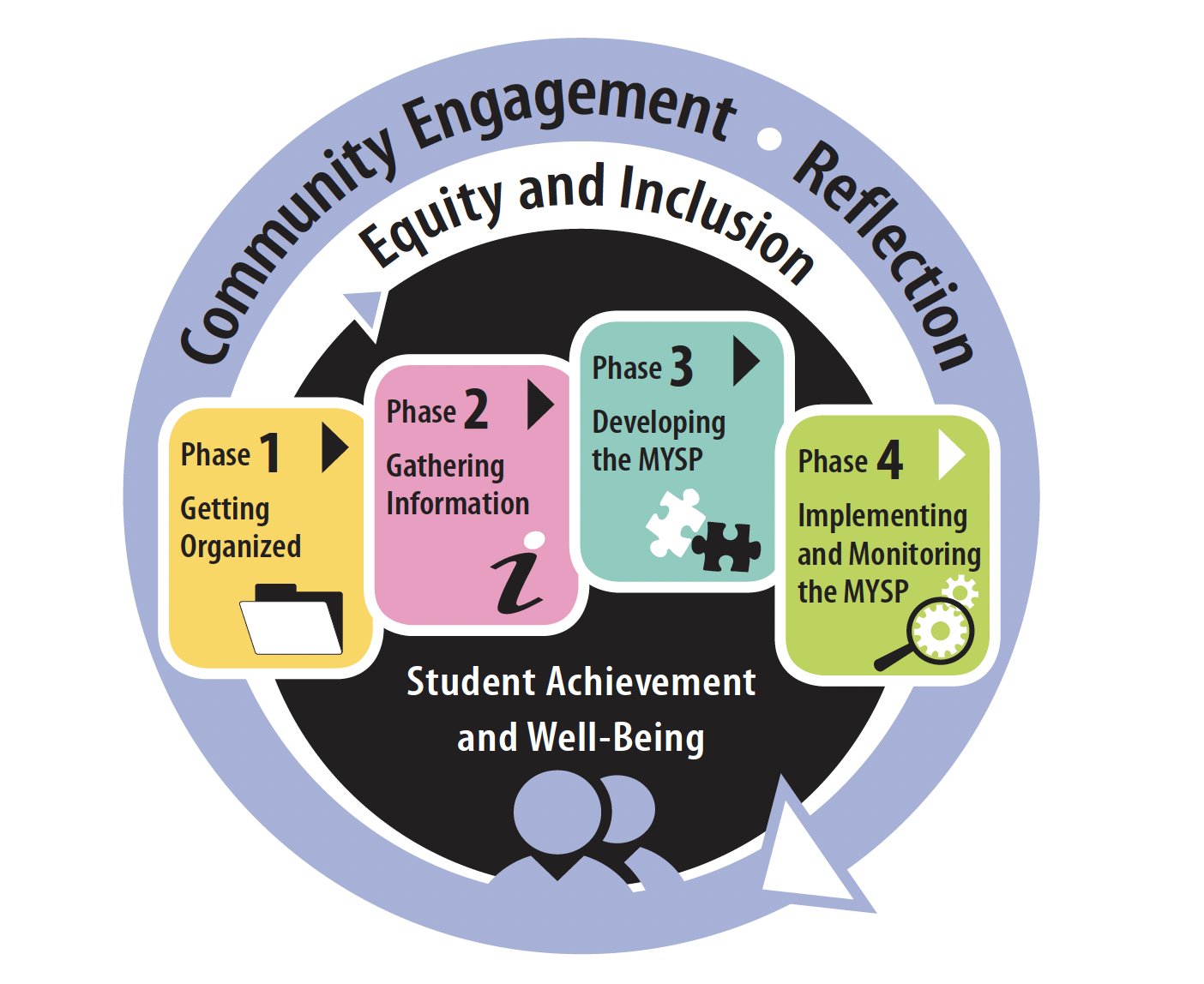 PHASE ONE – Getting Organized
PHASE TWO – Gathering Information
PHASE THREE – Developing the MYSP
PHASE FOUR – Implementing and Monitoring the MYSP
Phase 2 – Gathering Information
STAGE ONE – Data Collection and Analysis
1. Data Collection
Internal scan (What data do we have? What data do we need?)
External Scan (What forces are at play externally?)

2. Data Analysis
Find themes and outliers
Identify tentative strategic priorities
Phase 2 – Gathering Information
STAGE TWO - Formal Stakeholder Engagement

Identify the stakeholders
Determine the engagement approach and questions
Conduct the engagements
Analyze the findings
Find the themes and outliers
Compare the stakeholder feedback to the research data
Future Meetings
Meetings of the MYSP are planned for the following dates from 5:15 p.m. to 6:45 p.m.

May16, 2022
June 13, 2022

A final meeting will be scheduled in early September 2022.